英雄末路父子情
If Only I had Died Instead of You, My Son!
撒母耳記下 18
人性的不完美
vs
上帝的公義
故善用兵者，屈人之兵而非戰也，拔人之城而非攻也，毀人之國而非久也。
孫子兵法 - 謀攻篇
視卒如嬰兒，故可以與之赴深溪；視卒如愛子，故可與之俱死。
孫子兵法 - 地形篇
三軍可奪氣，將軍可奪心。是故朝氣銳，晝氣惰，暮氣歸。故善用兵者，避其銳氣。
孫子兵法 - 軍爭篇
知彼知己，百戰不殆
孫子兵法 - 謀攻篇
凡先處戰地而待敵者佚，後處戰地而趨戰者勞。
孫子兵法 - 虛實篇
途有所不由，軍有所不擊，城有所不攻，地有所不爭，君命有所不受。故將通於九變之利者，知用兵矣。
孫子兵法 - 九變篇
善用兵者，能使敵人前後不相及，衆寡不相恃...故兵之情主速，乘人之不及，由不虞之道，攻其所不戒也。
孫子兵法 - 九地篇
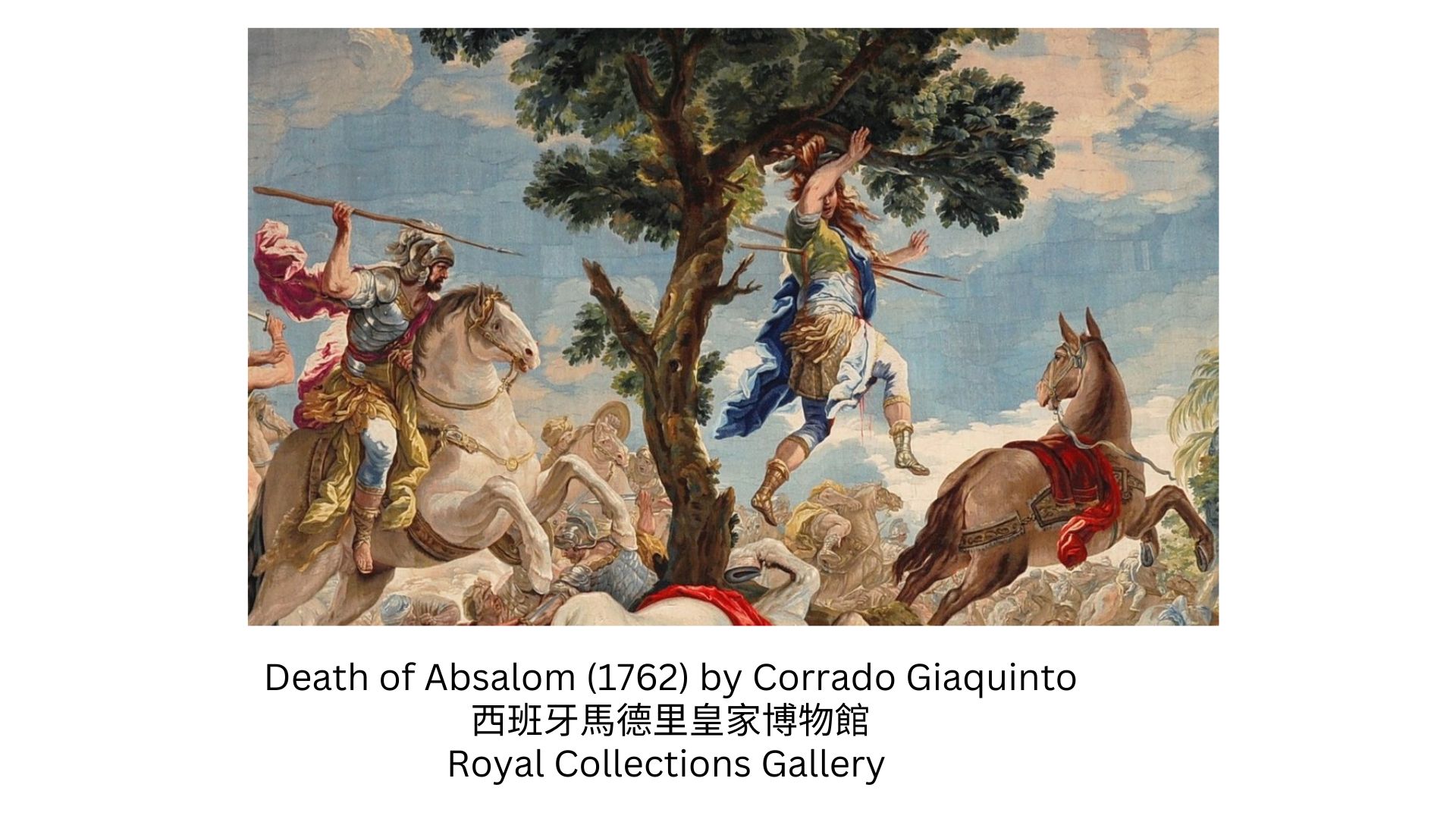 Sending peace and love
公義 vs 親情
逆倫者的結局

良善者的掙扎

耶和華的公義
最大的恩賜
也可能是
最大的致命傷